OSOBE S INVALIDITETOM I PROSTOR (OBILJEŽAVANJE MEĐUNARODNOG DANA BIJELOG ŠTAPA 2014.)
Javorka Milković
Osnovna škola Pećine
Odjel za djecu s oštećenjima vida
Razgovaramo o sebi- zadovoljstvo i ponos
Što nas čini zadovoljnima? 
Kada smo zadovoljni? 
Mogu li se ponos i zadovoljstvo pojavljivati istodobno? Moraju li se pojavljivati istodobno? 
Što nas čini ponosnima? 
Smije li nas ono na što smo ponosni činiti umišljenima?
Što je ponos životinje na slici?
Pročitajmo priču!
Tibor, paun bez repa
	U zoološkom vrtu na kraju grada, živio je, među 
ostalim divljim i manje divljim životinjama i 
jedan paun bez repa. Je li se takav rodio, ili mu 
se u životu nešto dogodilo, to nitko nije znao. A 
Tibor, tako se paun bez repa zvao, o tome nikada 
nije govorio. Zapravo, on nikada nije razmišljao o 
svom nepostojećem repu. Njemu je bilo dobro 
takvom kakav je.
Tibor, paun bez repa
Po cijele dane šetkarao se Tibor od kaveza do 
kaveza (jer nije bio zatočen kao ostale životinje) i 
razgovarao sa svojim prijateljima. A prijatelja je 
imao mnogo. Imao ih je točno onoliko koliko je 
bilo divljih i manje divljih životinja u zoološkom 
vrtu. Tibora nije bilo teško voljeti. Bio je 
znatiželjan i uvijek dobro raspoložen paun. 
Jedino je navečer znao pretjerati s graktanjem.
Tibor, paun bez repa
Svakog dana u sumrak, smjestio bi se on na 
najnižu granu starog hrasta i zapjevao svoju 
najmiliju pjesmu, a glasila je otprilike ovako: 
	- Khra! Khraaa! Khraaa!
	Njegov poj (ako bi se to graktanje moglo tako 
nazvati) širio se po cijelom, već utihnulom 
zoološkom vrtu, prelazio zidove i odlazio niz 
cestu u daljinu.
Tibor, paun bez repa
Lijepo je on živio sve do jednog dana kada je u 
zoološki vrt došlo cijelo jato paunova iz Indije. 
Svi su bili prekrasni. I svi do jednog- repati. 
	- Ah! Oh!- počeli su uzdisati posjetitelji za ovim 
čarobnim životinjama i njihovim još čarobnijim 
repovima. 
	Tibor se poželio upoznati sa svojim indijskim 
rođacima, ali kada im je prišao, oni su visoko podigli 
glave i udaljili se.
Tibor, paun bez repa
Od tada se Tibor sve češće okretao i gledao u svoj 
nepostojeći rep. I svaki put kada bi se tako zagledao, 
postajao bi sve tužniji. Nakon nekog vremena se 
povukao u jedan napušteni stari kavez i više nije 
izlazio. Čak ni navečer ne bi zapjevao. 
	Tko zna kako bi ova priča završila da ostale divlje i 
manje divlje životinje nisu odlučile pomoći svom 
starom i sad već jako nesretnom prijatelju.
Tibor, paun bez repa
- Napravit ćemo Tiboru rep!- rekao je noj i kao 
primjer svima otkinuo jedno svoje veliko, 
gizdavo pero. 
	- Odlična ideja!- složili su se fazani i svaki je od 
njih iz svog repa otkinuo jedno dugačko, 
prugasto pero.
Tibor, paun bez repa
- Hoću i ja!
	- Hoću i ja!
	- Hoću i ja!
	U isti glas povikalo je jato šarenih papiga i oko njih 
je počelo letjeti puno žutih, zelenih, crvenih, plavih i 
bijelih perca.
	- Pa sad, ako se baš mora...- promrmljao je plamenac 
tako ponosan na svoje ružičasto perje. Teška srca i spora 
kljuna, pažljivo je otrgnuo jedno omanje.
Tibor, paun bez repa
Promatrrajući što ptice pripremaju, ostale 
životinje su se rastužile što i one nemaju perje 
pa da i one sudjeluju u darivanju. 
	- Ja bih mogao lijepo složiti sva ta krasna 
pera!- dosjetio se majmun.
	- A ja ću vam dati nekoliko dugačkih, čvrstih 
dlaka iz grive, pa ih njima možete svezati! – 
predložio je lav.
Tibor, paun bez repa
I mali poljski miš dobio je zadatak. On se 
uvlačio iz kaveza u kavez i skupljao pera. Kada je 
cijeli posao oko repa bio gotov, sve su životinje 
uglas počele dozivati svoga prijatelja. 
	- Tibore! Gdje si? Dođi, Tibore! Tiboreee!!!
	Kakva je to buka bila! Velika. Jako velika. I još 
veća. Buka je bila tolika da su ljudi u cijelom 
gradu morali zatvoriti prozore. Eto tolika.
Tibor, paun bez repa
Laganim paunovskim korakom, Tibor se nevoljko 
uputio prema životinjama koje su ga dozivale. 
Pognute glave, išao je on nikamo ne žureći, 
sporo, još sporije. A onda, odjednom, ispred 
sebe, ispred kaveza s majmunima... ugledao je 
najljepši, najšareniji, najčudesniji rep na cijelom 
svijetu. 
	- Taj rep je tvoj! Samo tvoj! Mi smo ti ga napravili! 
– povikale su životinje u glas.
Tibor, paun bez repa
I dok još nije znao što da pomisli, a kamoli 
kaže, Tiboru je rep već bio svezan. Od toga dana, 
od tog trenutka, paun Tibor postao je zvijezda 
zoološkog vrta. Svi posjetitelji željeli su ga vidjeti 
i fotografirati. 
	U prvo vrijeme, paunovi iz Indije bili su jako 
začuđeni i ništa im nije bilo jasno. Baš ništa!
Tibor, paun bez repa
Na kraju su zaključili da njihov neobični rođak 
i nije tako loš kad mu se svi dive. Zato su se, jedan 
po jedan, počeli okupljati oko njega. Tiboru to nije 
smetalo. Paun s najšarenijim repom na svijetu 
oprostio im je njihovo ružno ponašanje. A 
predvečer, u sumrak, Tibor bi ponovo skočio na 
najnižu granu starog hrasta i glasno zapjevao svoju 
najdražu pjesmu: 
 	- Khra! Khraaa! Khraaa!
Ana Đokić Pongrašić
(preuzeto sa www.os-oroslavje@skole.hr)
“Tibori” među nama
“Tibor” u školi
“Tibor” u školi
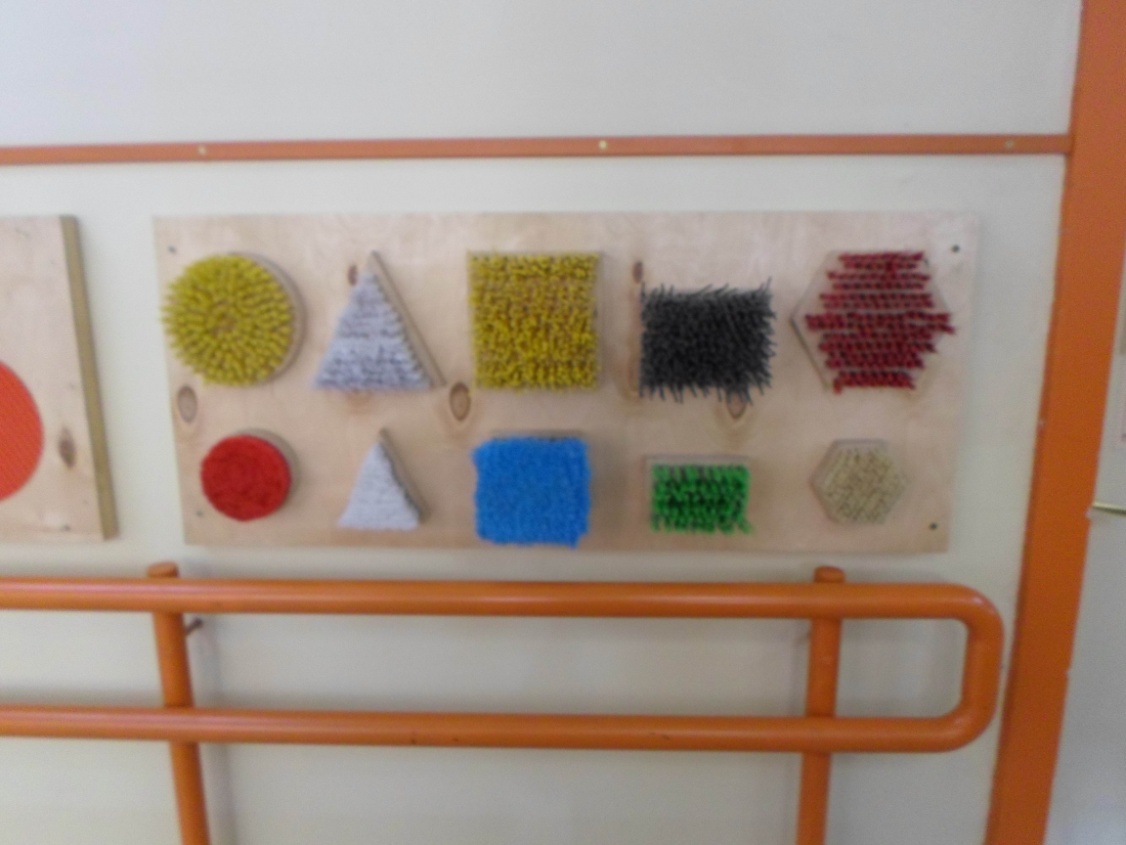 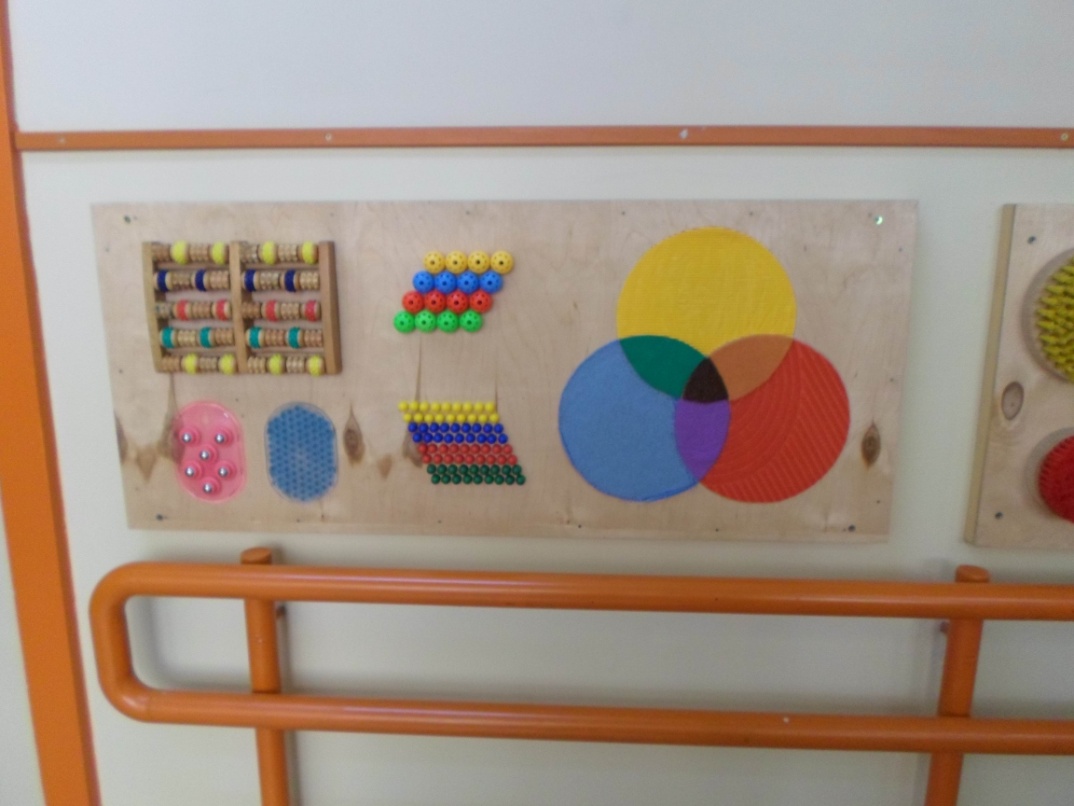 “Tibor” u parku i na igralištu
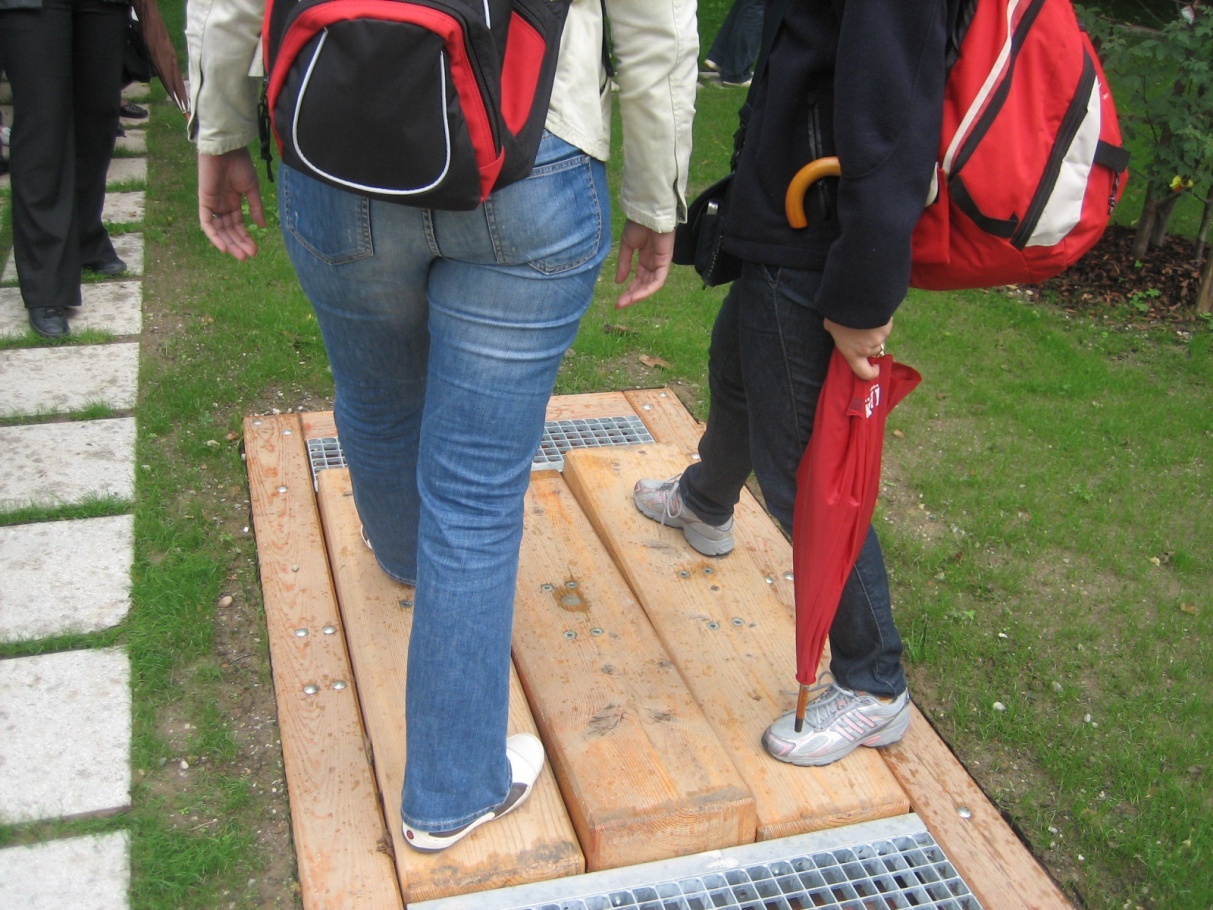 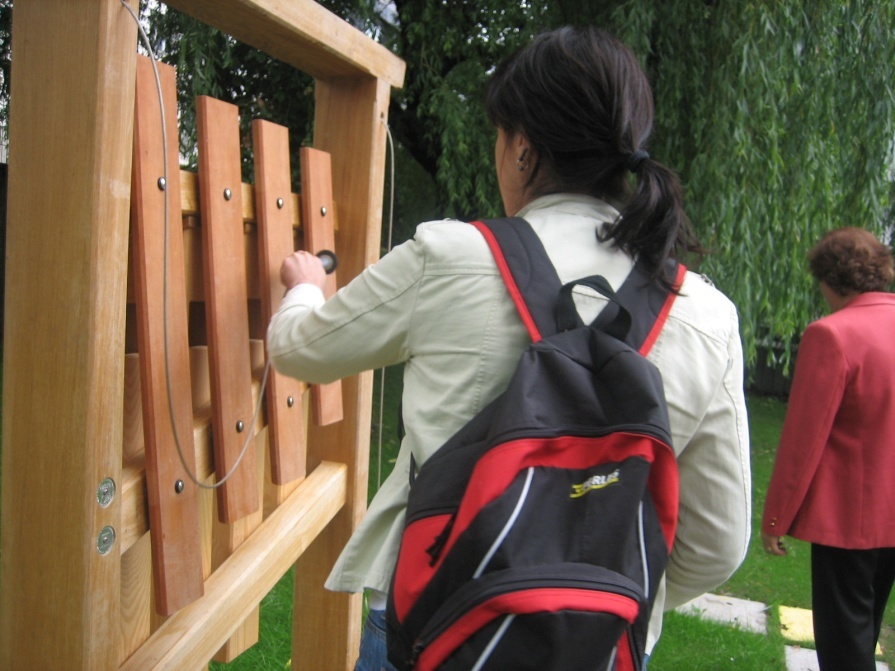 “Tibor” u parku i na igralištu
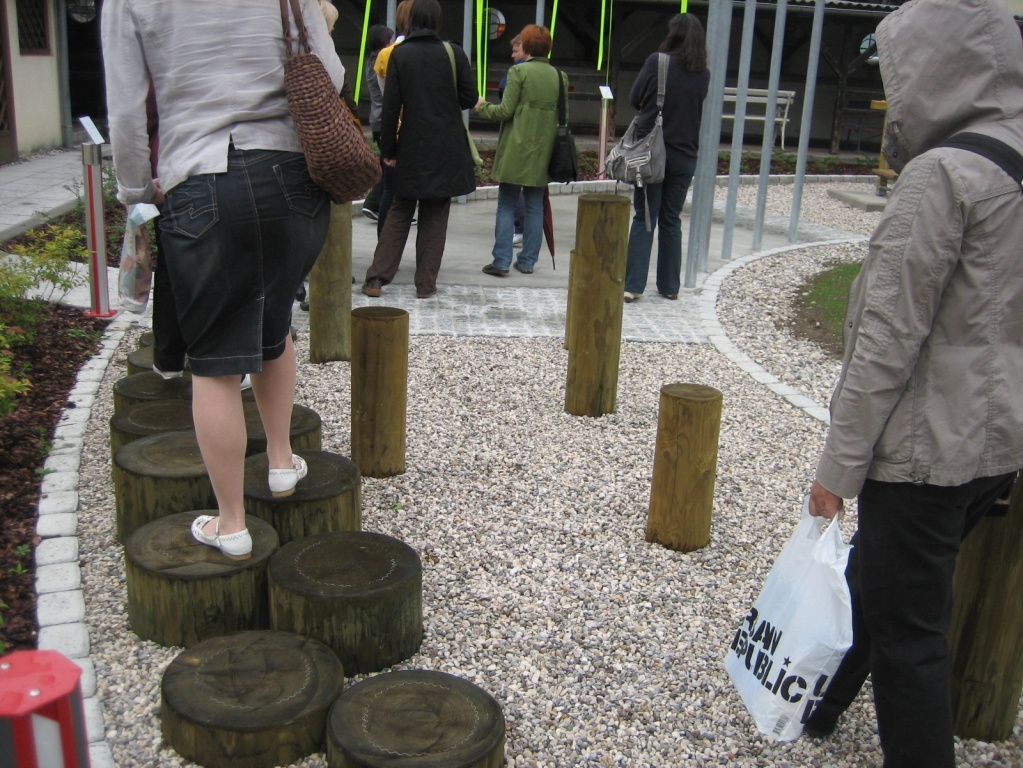 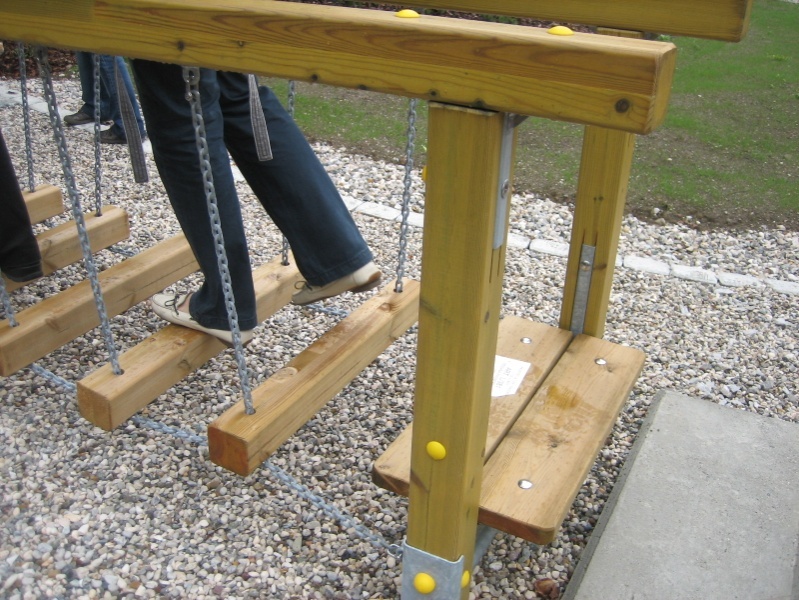 “Tibor” se snalazi u  svom gradu
“Tibor” putuje
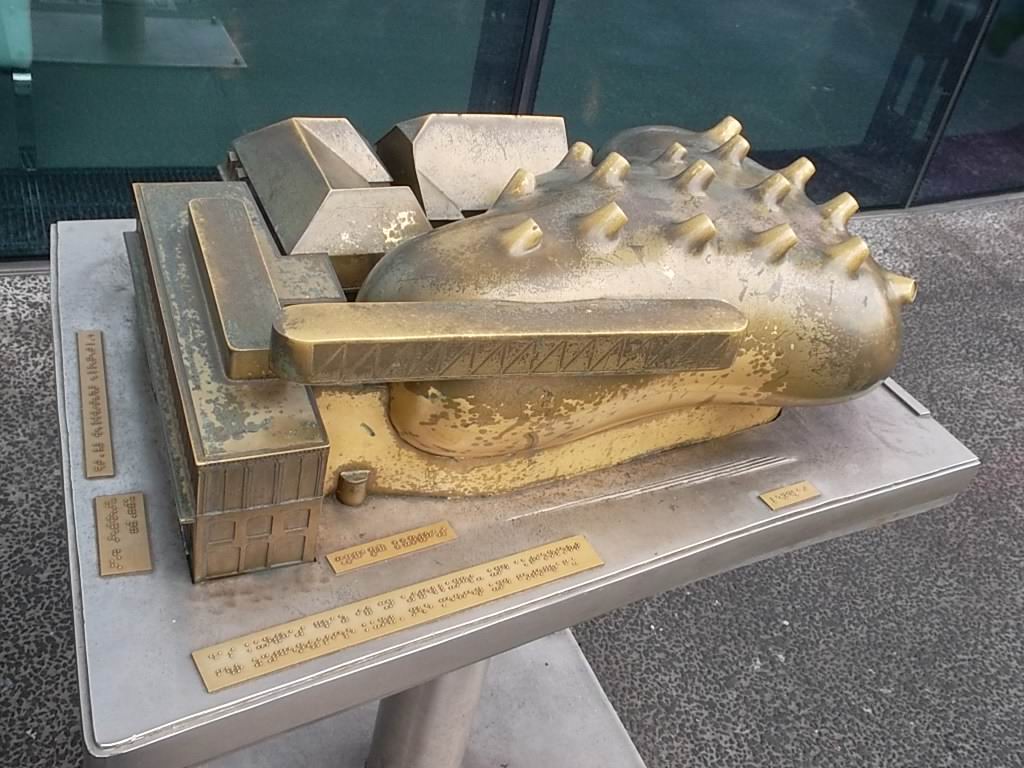 “Tibor” u muzeju
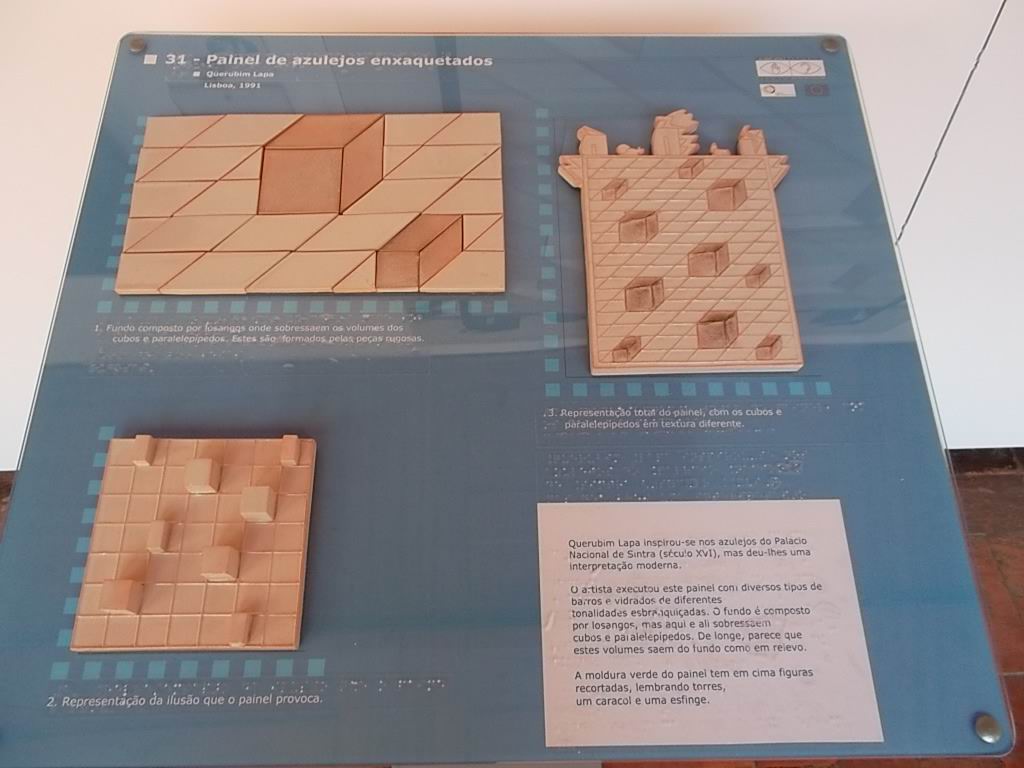 “Tibor” šalje razglednice prijateljima
“Tibor” u našem gradu
?


	Što nedostaje dijelu grada u kojem živimo da bi Tibor mogao samostalno i sretno raditi sve što radi u svijetu?